1. Buildings and Environment
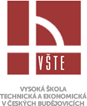 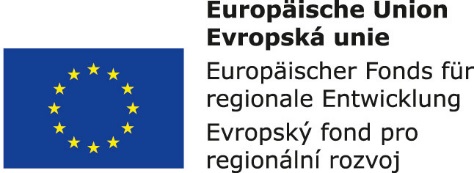 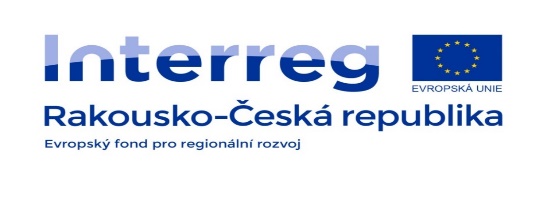 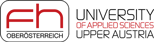 Indoor Environment
The indoor environment is an environment without direct connection to the outdoor environment. 

The indoor environment of buildings can be divided into:
Residential environment
Work environment
Civic amenities
Other premises (Vehicles and other constructions, ...)
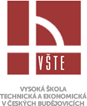 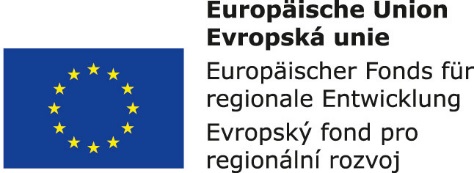 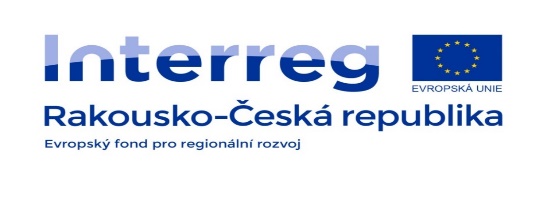 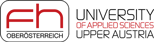 Sick Building Syndrome
In 1983, WHO defined these health problems such as Sick Building Syndrome (SBS). Today, it is already almost 85 %. 
Sick Building Syndrome can be described as a group of more or less serious diseases and health problems that occur during a long stay in closed rooms. Common symptoms are:
Development of allergies
Asthma, repeated airway inflammation
Headache, eye irritation
Increased blood pressure, cholesterol
Cardiovascular diseases
Depression, neurosis, impaired immunity ...
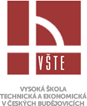 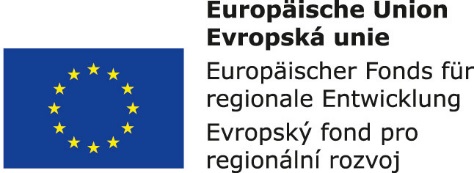 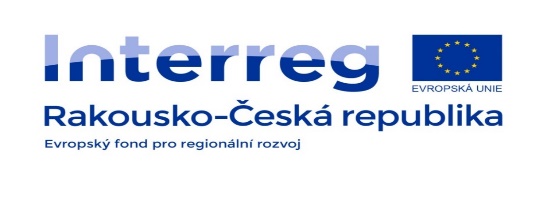 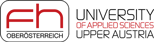 Factors of the Indoor Environment
Factors affecting the quality of the indoor environment or the internal microclimate of buildings include:
Physical factors - temperature, humidity and air circulation, lighting, radiation, electromagnetic field, noise

Chemical factors - inorganic substances, organic substances and fibrous materials

Biological factors - bacteria, viruses, mites, molds, pollen, parts of plants, hair dust and domestic animal excrements
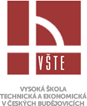 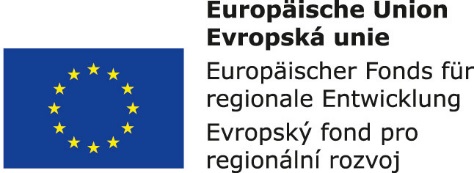 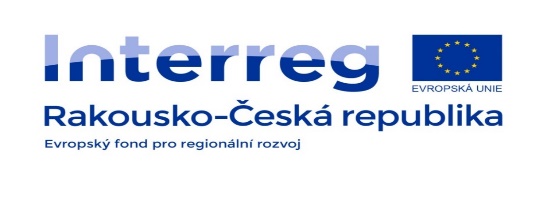 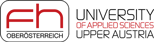 Microclimate
Microclimate is the climate of a very small or restricted area, especially when this differs from the climate of the surrounding area.

 The microclimate depends on the conditions prevailing in the area and its surroundings. 

Components of the indoor air environment of buildings intentionally created for human stay in confined spaces can generally be characterized as internal (indoor) microclimate.
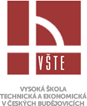 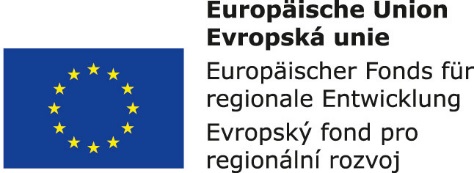 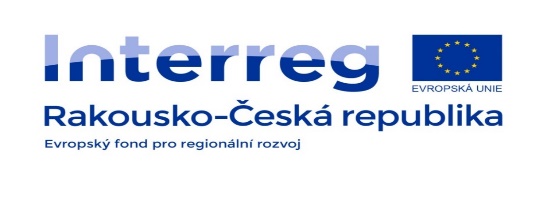 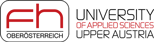 Microclimate
Microclimatic parameters are affected:
External climatic conditions and air quality

The way of ventilation and heating

Heat load due to technology, quantity and activity of people, machines, devices and lighting

Thermal-technical properties of the building
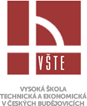 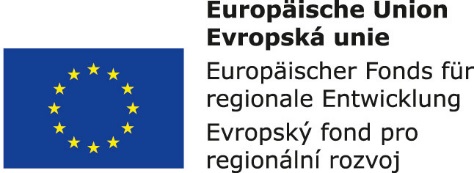 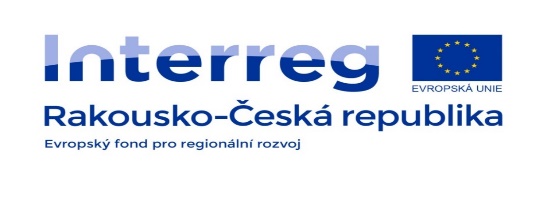 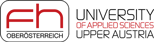 Mass Agens and Energy Agens
Agens are substances of a mass or energy nature acting on the subject:
Mass agens: toxic gaseous substances, solid aerosol, toxic gases, microbes, toxic liquids, liquid aerosol, odors, air movement, water vapor.
Energy agens: heat, light, UV radiation, laser radiation, ionizing radiation, ions in the air, static electricity, sound, vibration.
Pollutant is gaseous, liquid or solid chemical, which has a harmful effect on living organisms at certain concentrations and duration of action.
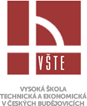 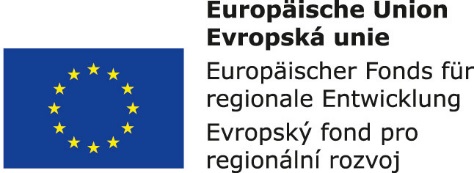 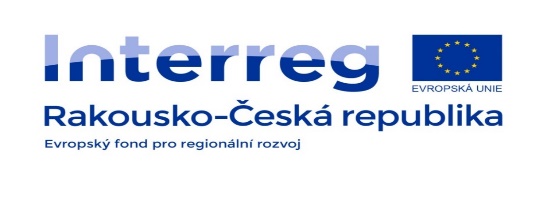 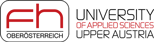 Components of Indoor Environment
The indoor environment is made up of a variety of different components:
Thermal - humidity microclimate
Odor microclimate
Microbial microclimate
Light microclimate
Acoustic microclimate
Ionization microclimate
Aerosol microclimate
Toxic microclimate
Electrostatic microclimate
Electromagnetic microclimate
Electro-ionic climate
Psychic microclimate
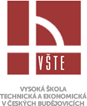 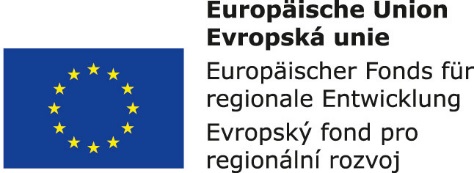 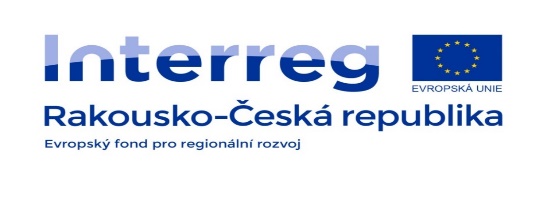 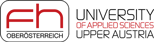 Sources of Pollution and Pollutants:
Outdoor air: Carbon, nitrogen and sulfur oxides, ozone, solid particles, volatile organic compounds, polycyclic aromatic hydrocarbons, allergens (pollen)
Outdoor environment: Soil gas, water
Building:  Formaldehyde, Benzene, Asbestos, Toluene, Solids, Volatile Organic Compounds
Electrical devices: Volatile organic substances
Garages: Carbon oxides, nitrogen oxides, solid particles, volatile organic compounds, polycyclic aromatic hydrocarbons
Heating, hot water, cooking: carbon and nitrogen oxide, solid particles, volatile organic compounds, polycyclic aromatic hydrocarbons
Activities in the building: Volatile organic substances, solid particles
People: Cigarette smoke, solid particles, volatile organic compounds, odors (biofeeds), (micro) biological contamination, allergens
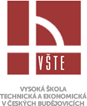 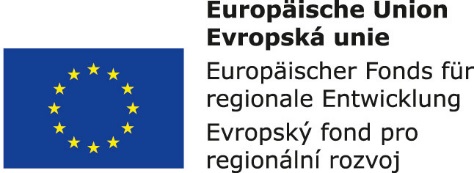 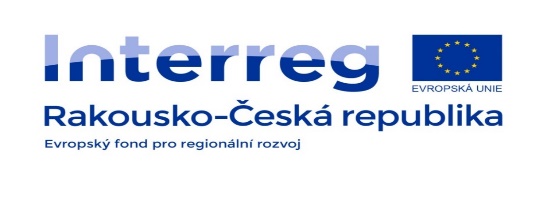 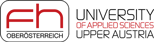